Valtatien 26 ja maantien 387 kehittäminen toiminnalliseksi tiepariksi Haminan ja Lappeenrannan välillä
Toimenpidesuunnitelma
Kaakkois-Suomen ELY-keskus
2021
Tieparin muodostama liikennekäytävä
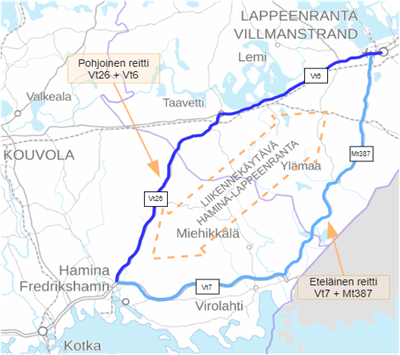 Valtatie 26 ja maantie 387 muodostavat liikennekäytävän ja keskenään vaihtoehtoisen reitin Haminan ja Lappeenrannan sekä laajemmin pääkaupunkiseudun ja itäisen Suomen välillä
Matka-aikojen erot Haminasta Lappeenrantaan tieparin vaihtoehtoisten reittien välillä ovat pienet valtateiden 6 ja 7 jo toteutuneiden kehittämishankkeiden valmistuminen myötä.
Valtatien 26 ja maantien 387 kehittäminen toiminnalliseksi tiepariksi Haminan ja Lappeenrannan välillä, Toimenpidesuunnitelma
2
Prosessikuvaus
Tavoitteena on esittää toimenpiteet ja kehittämispolku tieparin tehokkuuden ja sujuvuuden ja liikenneturvallisuuden parantamiselle. 
Vt 26 ja seututietä 387 kehitetään siten, että ne muodostavat toiminnallisen tieparin yhteysvälille Hamina-Lappeenranta.
Suunnittelualueelle ehdotetut toimenpiteet jakautuvat koko liikennekäytävää koskeviin toimenpiteisiin sekä kummallekin tielle yksittäin.
Hankeryhmään kuuluivat Väylävirasto, maakuntaliitot, kunnat sekä kauppakamarit
Valtatien 26 ja maantien 387 kehittäminen toiminnalliseksi tiepariksi Haminan ja Lappeenrannan välillä, Toimenpidesuunnitelma
3
Liikennekäytävän reittivalinnat
Matka-aikojen erot Lappeenrannasta Haminaan tieparin vaihtoehtoisten reittien välillä ovat pienet varsinkin valtateiden 6 ja 7 jo toteutuneiden kehittämishankkeiden valmistuminen myötä.

Vaikuttanut autoilijoiden reittivalintoihin Kaakkois- ja Itä-Suomen päätieverkolla. Vt 7 parantaminen moottoritieksi Vaalimaalle asti on siirtänyt osan henkilöautoliikenteestä käyttämään mt 387, joka geometrialtaan on parempi vt 26 pienipiirteiseen geometriaan verrattuna.


Vt 26 muutostöiden, päällystys ja ohituskaistat, rakentamisen aikana liikennettä on siirtynyt käyttämään mt 387 reittiä. Valtateiden 6 ja 7 hankkeet eivät ole kuitenkaan vaikuttaneet merkittävästi raskaan liikenteen reittivalintoihin vt 26 reitin ollessa mt 387 reittiä lyhyempi.
Valtatien 26 ja maantien 387 kehittäminen toiminnalliseksi tiepariksi Haminan ja Lappeenrannan välillä, Toimenpidesuunnitelma
4
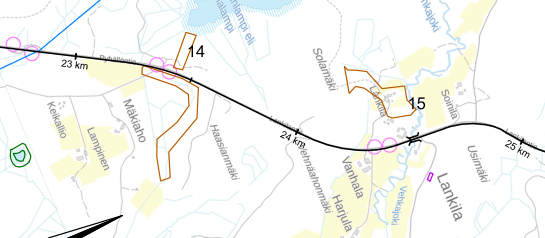 Liikennekäytävän nykytila
Teiden pysty- ja vaakageometrioissa on puutteita ja liittymiä on paljon.
Liittymänäkemät ovat monissa kohdin heikot. 
Muutoksista tieympäristössä johtuen nopeusrajoitukset vaihtelevat usein. 
Jalankulun ja pyöräilyn yhteydet ovat vähäiset ja kapeat pientareet tekevät jalankulun ja pyöräilyn teiden varrella turvattomaksi.
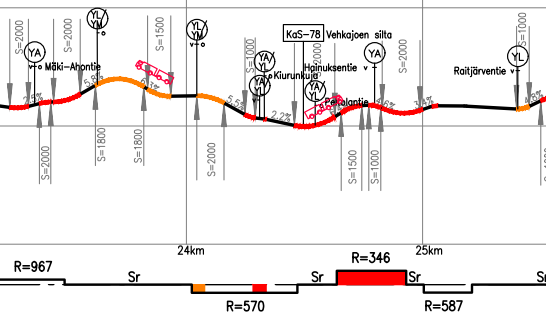 Valtatien 26 ja maantien 387 kehittäminen toiminnalliseksi tiepariksi Haminan ja Lappeenrannan välillä, Toimenpidesuunnitelma
5
Tieparin kehittämisen keinot
Toimenpidekorien muodostuksessa on otettu huomioon toimenpiteiden kiireellisyys, tärkeys ja hyöty-kustannussuhteet.
Raskaan liikenteen olosuhteita kehitetään matkanopeutta tasaistaen vähentämällä nopeusrajoitusalueiden vaihteluita sekä polttoainetaloutta parantaen korjaamalla tien geometriaa ongelmallisimmissa kohdissa. 
Henkilöajoneuvoliikenteen edellytyksiä parannetaan kasvattamalla välityskykyä tasaisemman nopeusrajoitusalueilla ja ohituspaikkoja lisäämällä.
Jalankulun ja pyöräilyn olosuhteita parannetaan kylien ja taajamien kohdilla.
Valtatien 26 ja maantien 387 kehittäminen toiminnalliseksi tiepariksi Haminan ja Lappeenrannan välillä, Toimenpidesuunnitelma
6
Tieparin kehittämisen toimenpidekorit
I vaiheen toimenpidekori: 
välttämättömät nopeasti toteutettavat toimenpiteet 
II vaiheen toimenpidekori: 
Elinkeinoelämän (tavaraliikenteen kuljetusten) sujuvuutta sekä liikenneympäristön turvallisuutta parantavat ensisijaiset toimenpiteet  13 M€ 
III vaiheen toimenpidekori: 
Tieparin roolien vahvistaminen 25,5 M€  
IV vaiheen toimenpidekori:
 Kohti tasaisempaa ja monimuotoisempaa liikennevirtaa  22,6 M€
Valtatien 26 ja maantien 387 kehittäminen toiminnalliseksi tiepariksi Haminan ja Lappeenrannan välillä, Toimenpidesuunnitelma
7
I vaiheen toimenpidekori: Toimenpiteiden alustava toteutusaikataulu: 2021-2023
Koriin kuuluu mm. seuraavia toimenpiteitä
Väylänhoito (sis. näkemäraivaukset) tieparilla 
Maantien 387 tieluokan nosto kantatieksi  
Talvikunnossapidon erityistä huomioita vaativien kohtien kehittäminen 
(Raskaan liikenteen) nykyisten palvelualueiden pienet, nopeat kehitystoimenpiteet
Huonokuntoisten siltojen kunnostus tehdään siltojen kunnossapito-ohjelman mukaisesti.
Valtatien 26 ja maantien 387 kehittäminen toiminnalliseksi tiepariksi Haminan ja Lappeenrannan välillä, Toimenpidesuunnitelma
8
II vaiheen toimenpidekori: Toimenpiteiden alustava toteutusaikataulu: 2023-2028Kustannusarvio 13,1 M€
Koriin kuuluu mm. seuraavia toimenpiteitä
Lankilan geometriakorjaukset valtatiellä 26
Töytärin risteyksen porrastus, alikulku ja nopeusrajoituksen nosto 60-80 sekä
Jalankulku- ja polkupyöräilyväylä välille Husula-Myllykylä valtatiellä 26
Moitjärven 60 km/h alueen parantaminen 80 km/h:ksi valtatiellä 26
Paijärven tasoliittymän parantaminen ja kevyen liikenteen alikulku vt 26:lle
automaattivalvonnan kehittäminen
Valtatien 26 ja maantien 387 kehittäminen toiminnalliseksi tiepariksi Haminan ja Lappeenrannan välillä, Toimenpidesuunnitelma
9
III vaiheen toimenpidekori: Toimenpiteiden alustava toteutusaikataulu: 2028-2035Kustannusarvio 25,5 M€
Koriin kuuluu mm. seuraavia toimenpiteitä
Muurikkalan liittymän parannus ja Lötsänmäen ohitustie mt 387, jotta nopeustaso saadaan nostettua 60-80 · 
Jkpp-väylät Muurikkalaan ja välille Hytti-Lappeenranta 
Myllykylän tietilan parantaminen ja Myllykylän pohjoispuolen liittymäparannukset sekä tasauksen korjauksen, nopeusrajoituksen nostaminen 60-80 ja pohjaveden suojaus ja Kurvilan pystygeometrian parantaminen raskaan liikenteen sujuvoittamiseksi valtatiellä 26 
Mattilaan Kiertoliittymä
10
IV vaiheen toimenpidekori: Toimenpiteiden alustava toteutusaikataulu: 2035-2045Kustannusarvio 22,6 M€
Koriin kuuluu mm. seuraavia toimenpiteitä
Jkpp-väylä ja valaistus välille Myllykylä-Paijärvi valtatiellä 26 
Paijärven ohituskaistapari valtatiellä 26 
Ihamaan pohjoispuolen pystygeometrian parantaminen polttoainetehokkuuden ja ohitusmahdollisuuksien parantamiseksi vt 26 
 Kärppämäen tasauksen parantaminen valtatiellä 26 
Jkpp-väylä välille Muurikkala-Hujakkala maantiellä 387 
Pystygeometriakorjaukset Juurikorvenmäki
Valtatien 26 ja maantien 387 kehittäminen toiminnalliseksi tiepariksi Haminan ja Lappeenrannan välillä, Toimenpidesuunnitelma
11
Jatkotoimenpiteet
Kunta- ja maakuntaliittoneuvottelut
Muu suunnittelu
Liikenteen reittivalinnan seurantatutkimus
Kaavoitus
Selvitys nopeusrajoitusten nostamisesta päästöjen vähentämiseen
Ympäristövaikutusten arviointi ja ympäristöselvitykset
Yleissuunnitelmatarpeen arviointi
Tiesuunnitelmat
Rakennussuunnitelmat
Valtatien 26 ja maantien 387 kehittäminen toiminnalliseksi tiepariksi Haminan ja Lappeenrannan välillä, Toimenpidesuunnitelma
12
Lisätietoa
Väyläviraston nettisivuilta
https://vayla.fi/tieparin-vt26-ja-mt387-muodostaman-liikennekaytavan-toimenpidesuunnitelma-luumaki-lappeenranta-miehikkala-virolahti-hamina-ja-kouvola
Valtatien 26 ja maantien 387 kehittäminen toiminnalliseksi tiepariksi Haminan ja Lappeenrannan välillä, Toimenpidesuunnitelma
13